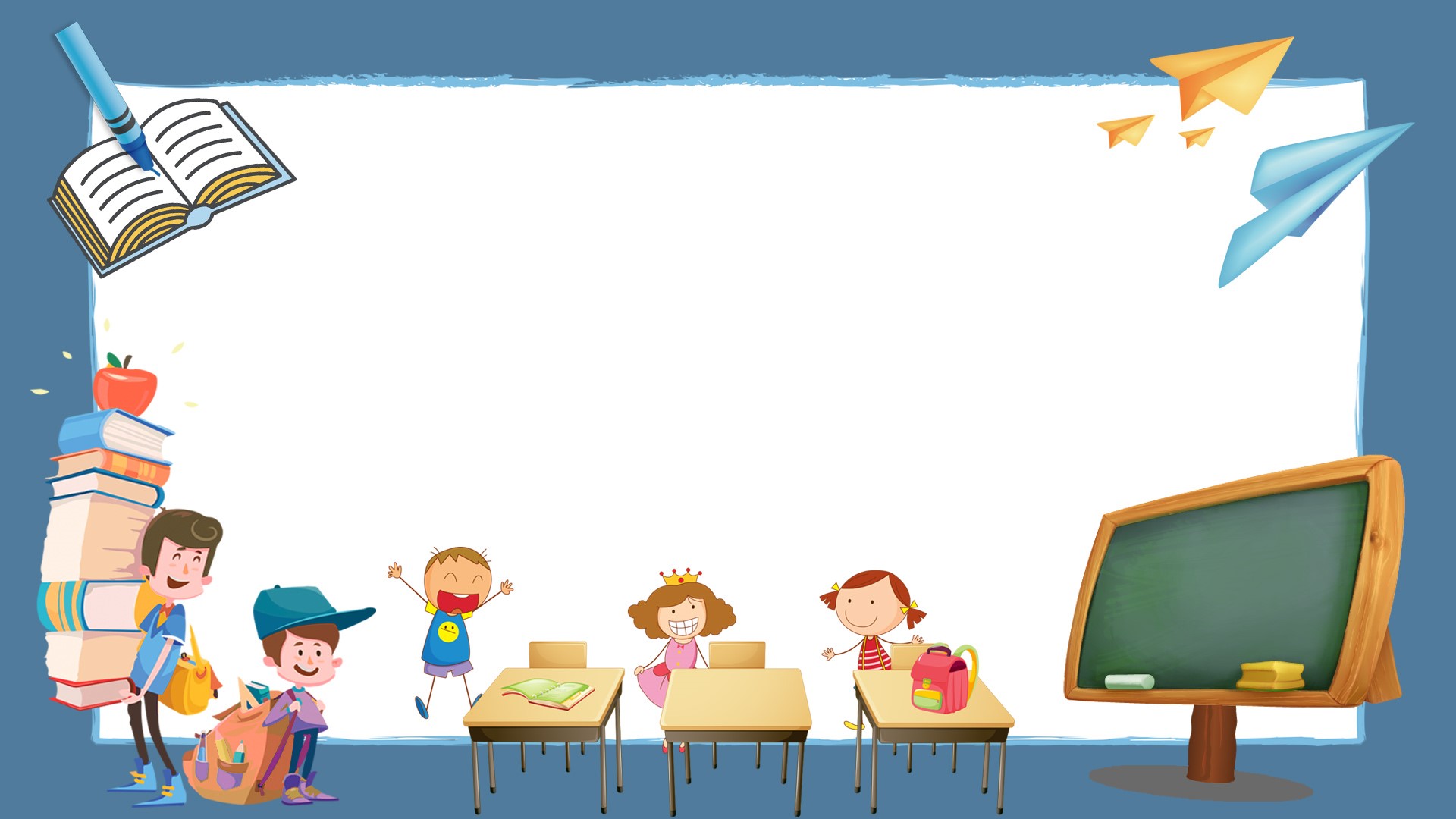 Môn: 
Tự nhiên – xã hội
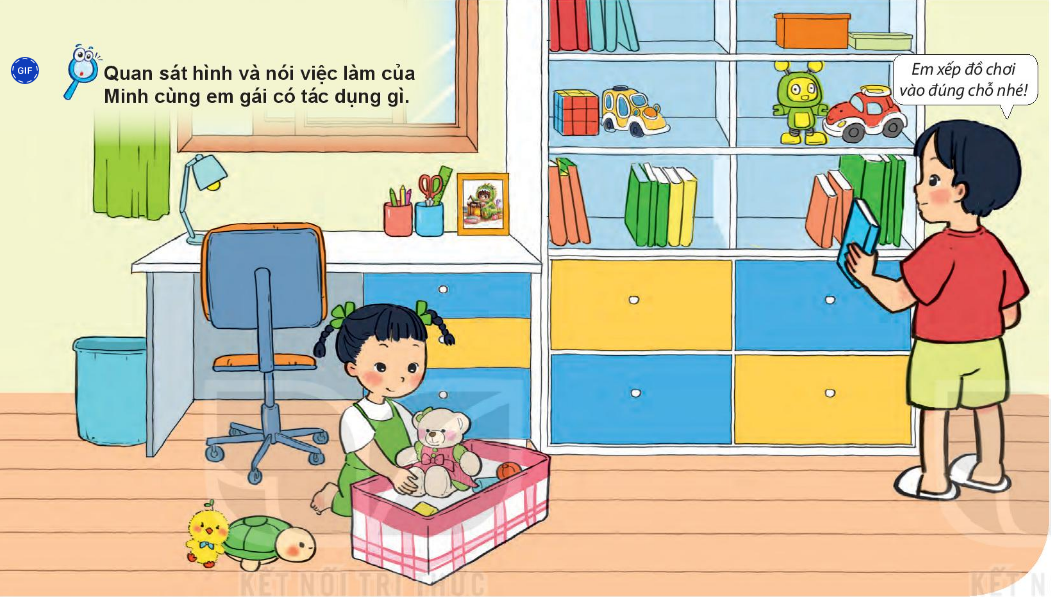 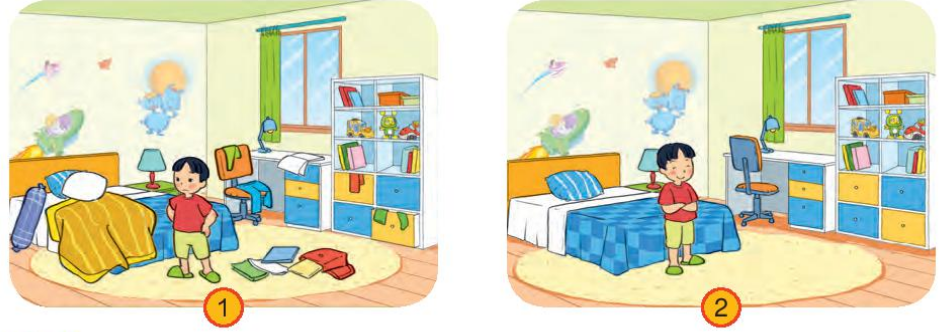 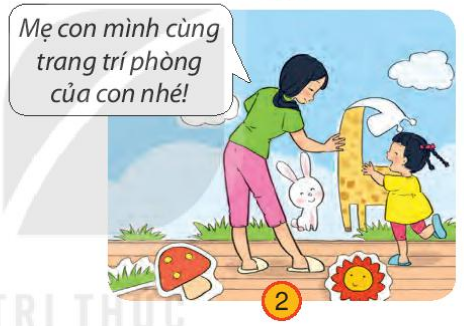 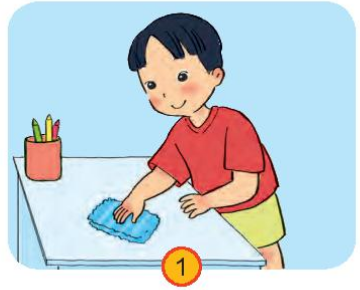 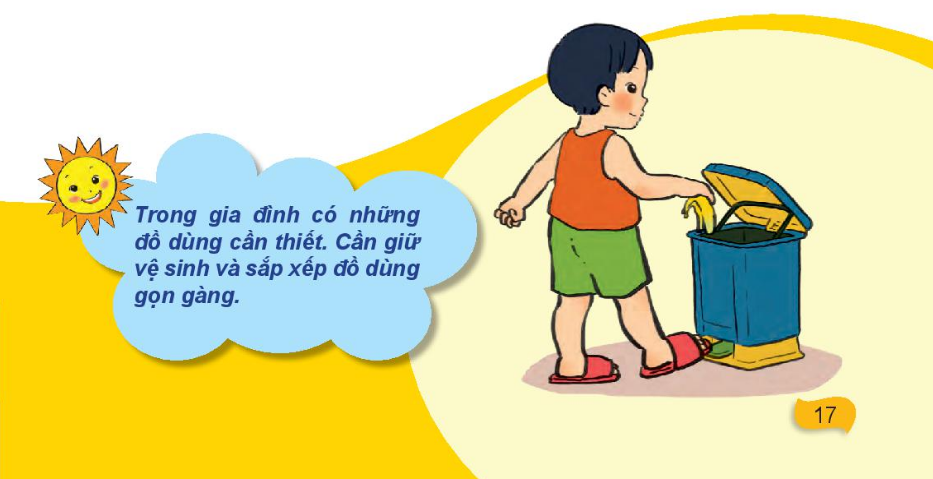